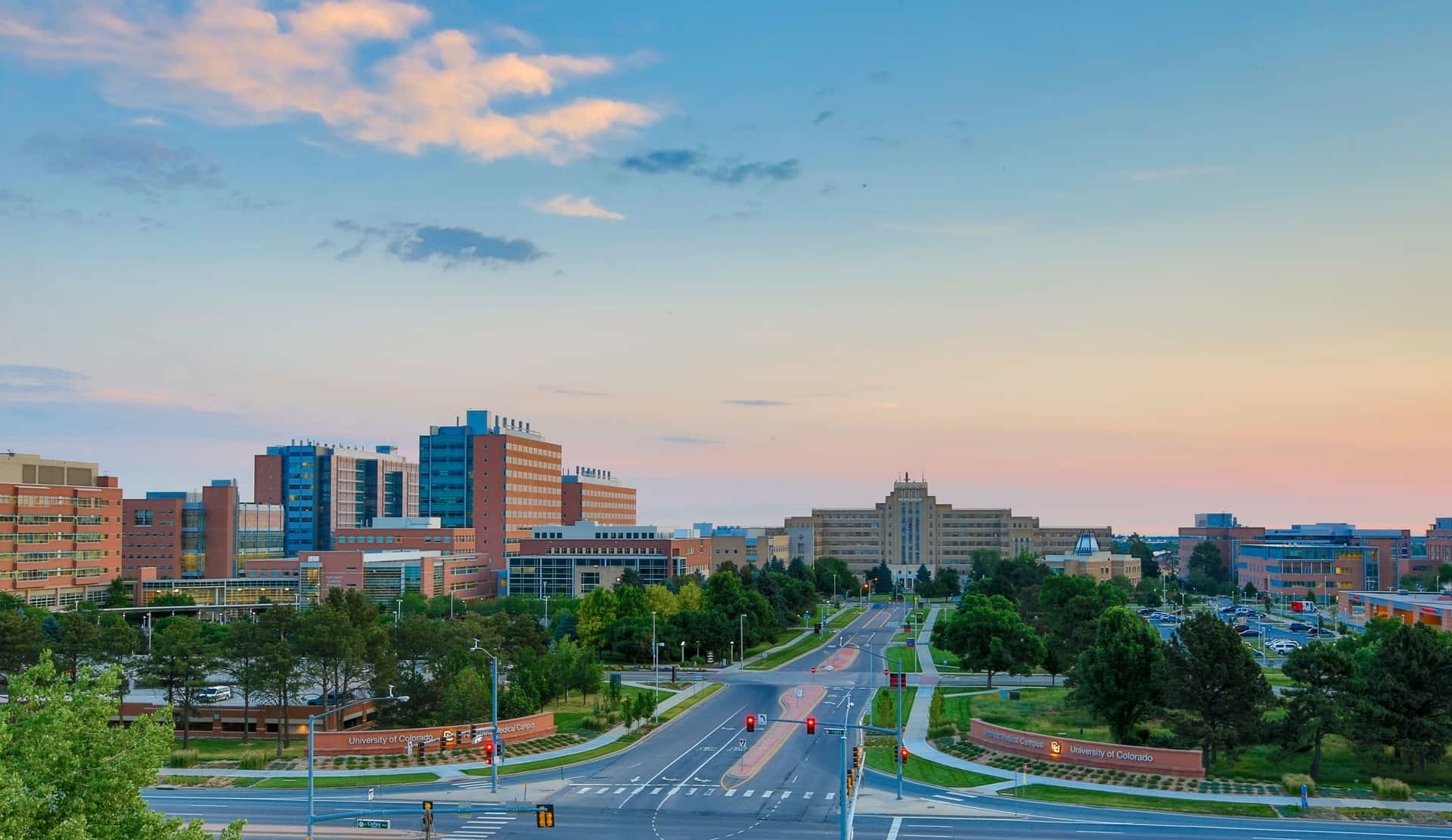 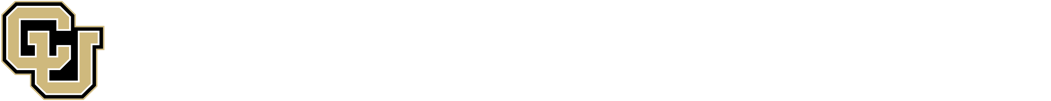 Predicting Aggressive Behavior in the 
Inpatient Psychiatric Units at Children’s Hospital Colorado
Eddy Panklang
Patrick W. Romani, Ph.D., BCBA-D
Mathew Luehring, Ph.D., BCBA, NCSP
Crystal Natvig, MPH, B.S.
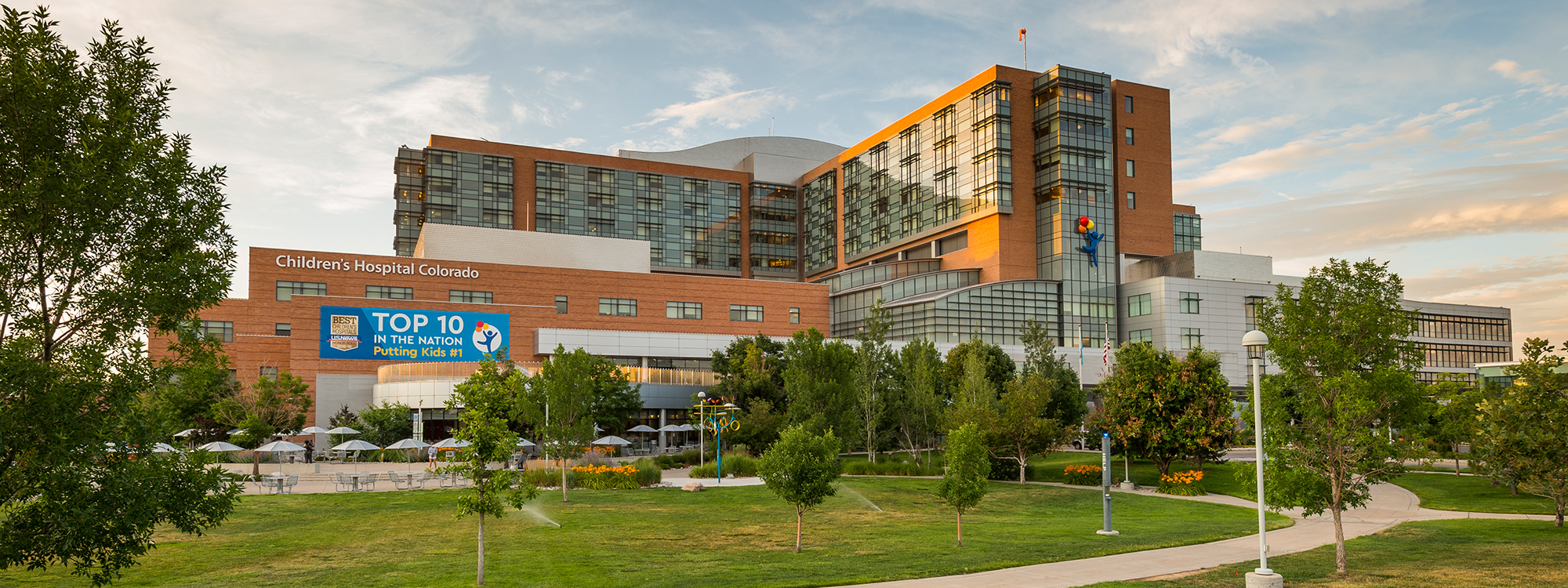 Introduction
Highly aggressive patients admitted to the inpatient psychiatric units at Children’s Hospital Colorado (CHCO) have produced an unacceptable rate of healthcare staff injuries in 2020 
Injuries adversely affect team member morale (Spears & McNeely, 2019) 
Expensive to the organization 
Hillbrand et al. (1996) found that 2% of one hospital’s operating budget was subsumed by payments for team member injury
[Speaker Notes: From this knowledge, there is a need for an effective assessment to predict patient aggression in the inpatient psychiatric units. Ultimately, this effective assessment will ensure the safety of both the patient and the healthcare staff,  which will allow the appropriate delivery of care to the admitted patients in a timely manner.]
Investigations targeting assessment to identify patients that are of higher likelihood for producing injury before admission are needed
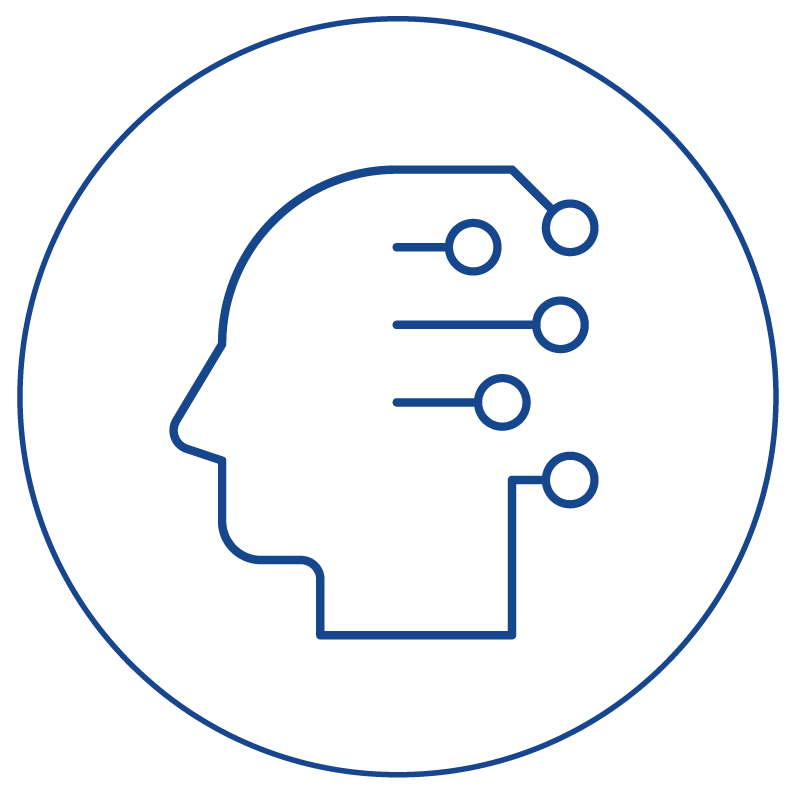 BRACHA
An effective screening tool shown to relate to future likelihood of aggressive behavior:                         Brief Rating of Aggression by Children and Adolescents (BRACHA; Barzman et al., 2011) 
16-item measure about a patient’s personal history, past violence, and impulsiveness within the medical setting
Reliability of BRACHA scoring is high (Barzman et al., 2012) 
Generally, higher BRACHA scores relate to increased risk for aggressive behavior
However,
It is unclear how well individual items on the BRACHA predict the future likelihood of aggressive behavior
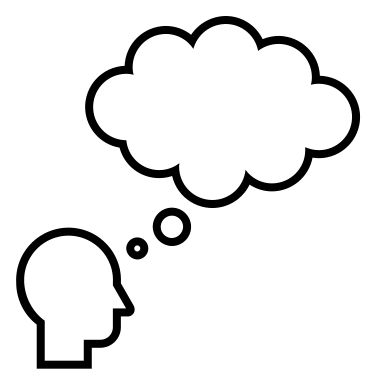 Purpose of this Study:
Evaluate the extent to which the items from the modified BRACHA (mBRACHA) are effective in predicting patient aggression on the Inpatient Psychiatric Units at CHCO
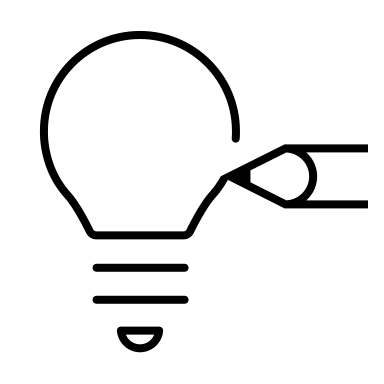 Brief Rating of Aggression by Children and Adolescents (BRACHA)
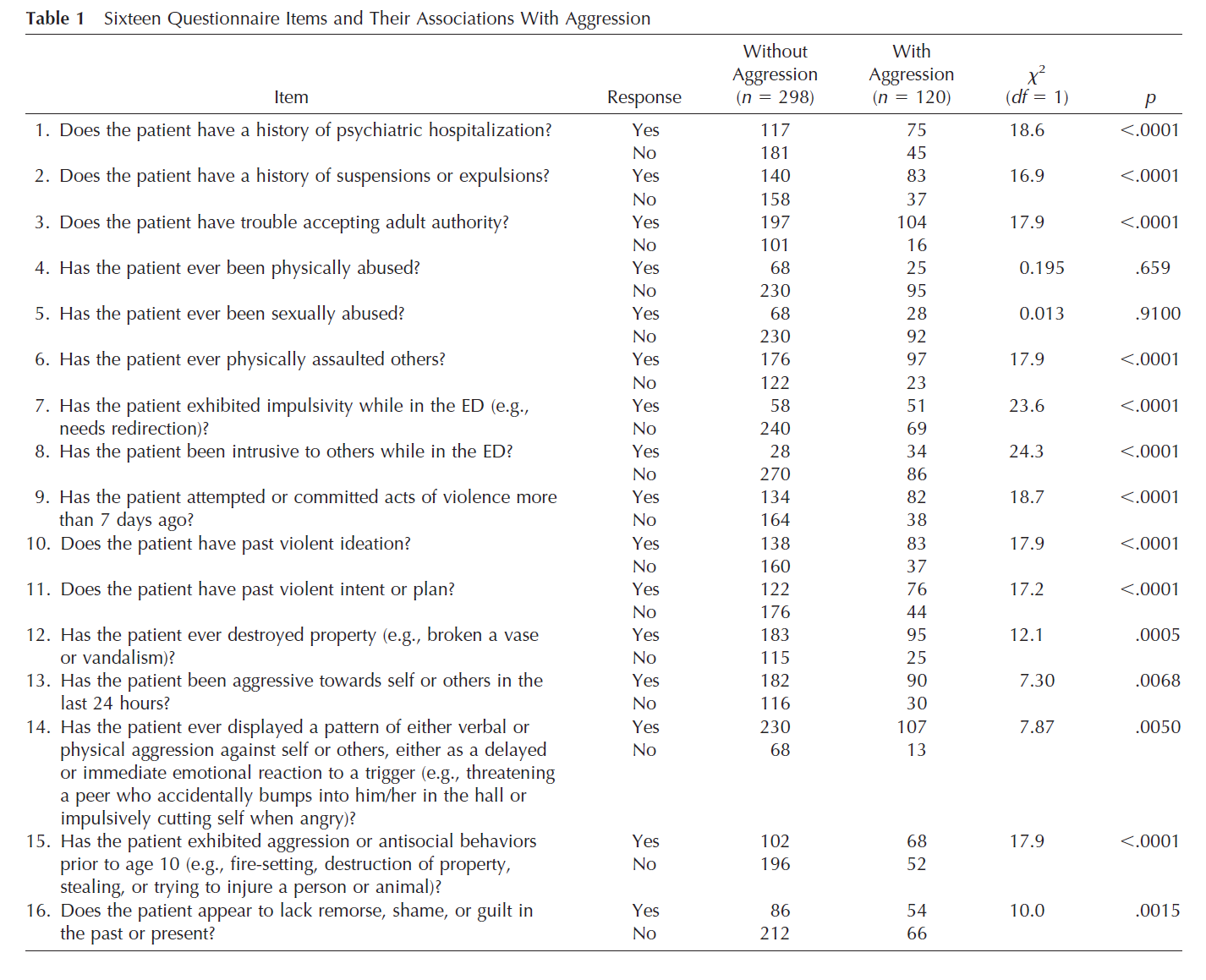 [Speaker Notes: Question 13 wasn’t included in mBRACHA, need reason.]
Brief Rating of Aggression by Children and Adolescents (BRACHA)
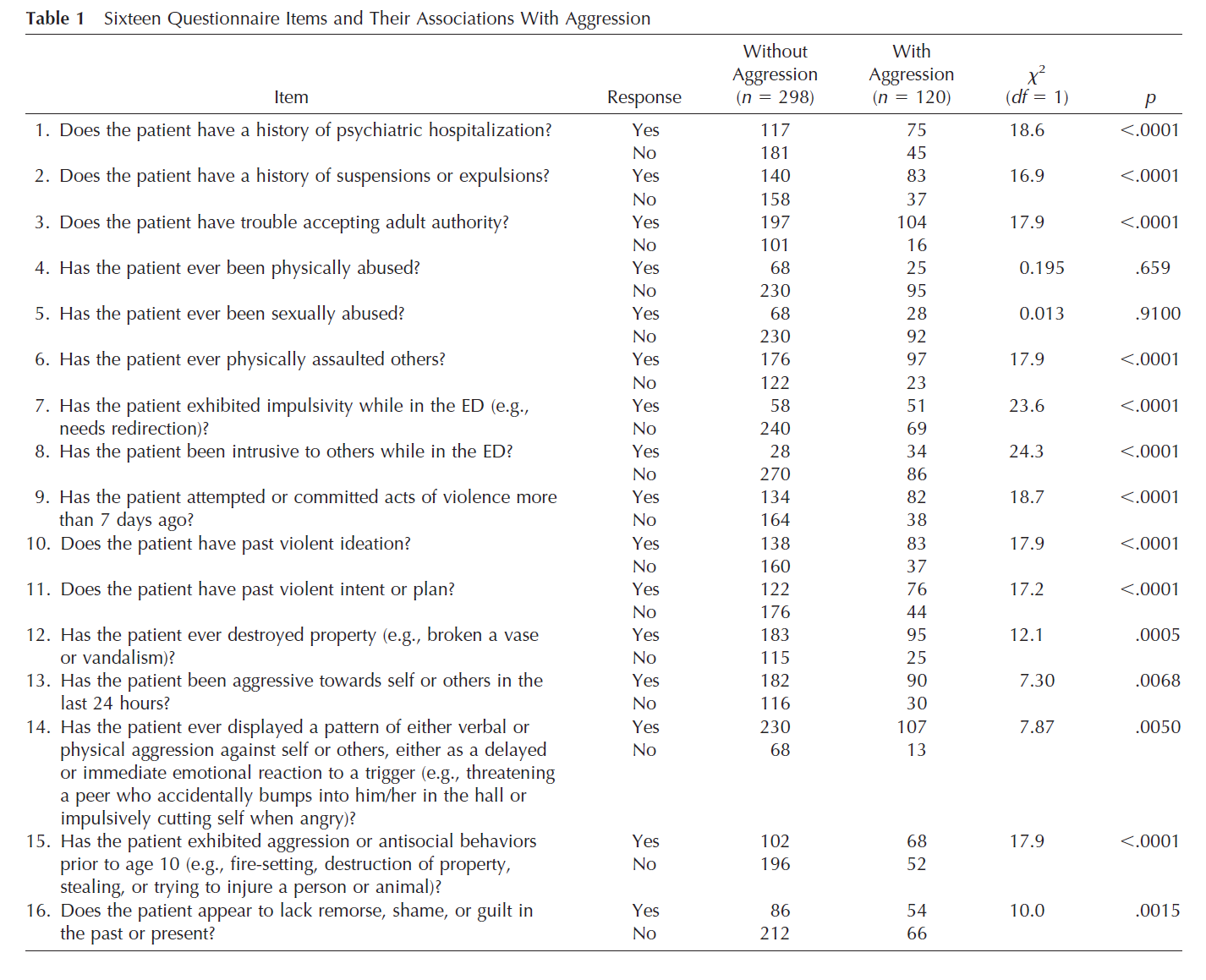 [Speaker Notes: Question 13 wasn’t included in mBRACHA, need reason.]
Brief Rating of Aggression by Children and Adolescents (BRACHA)
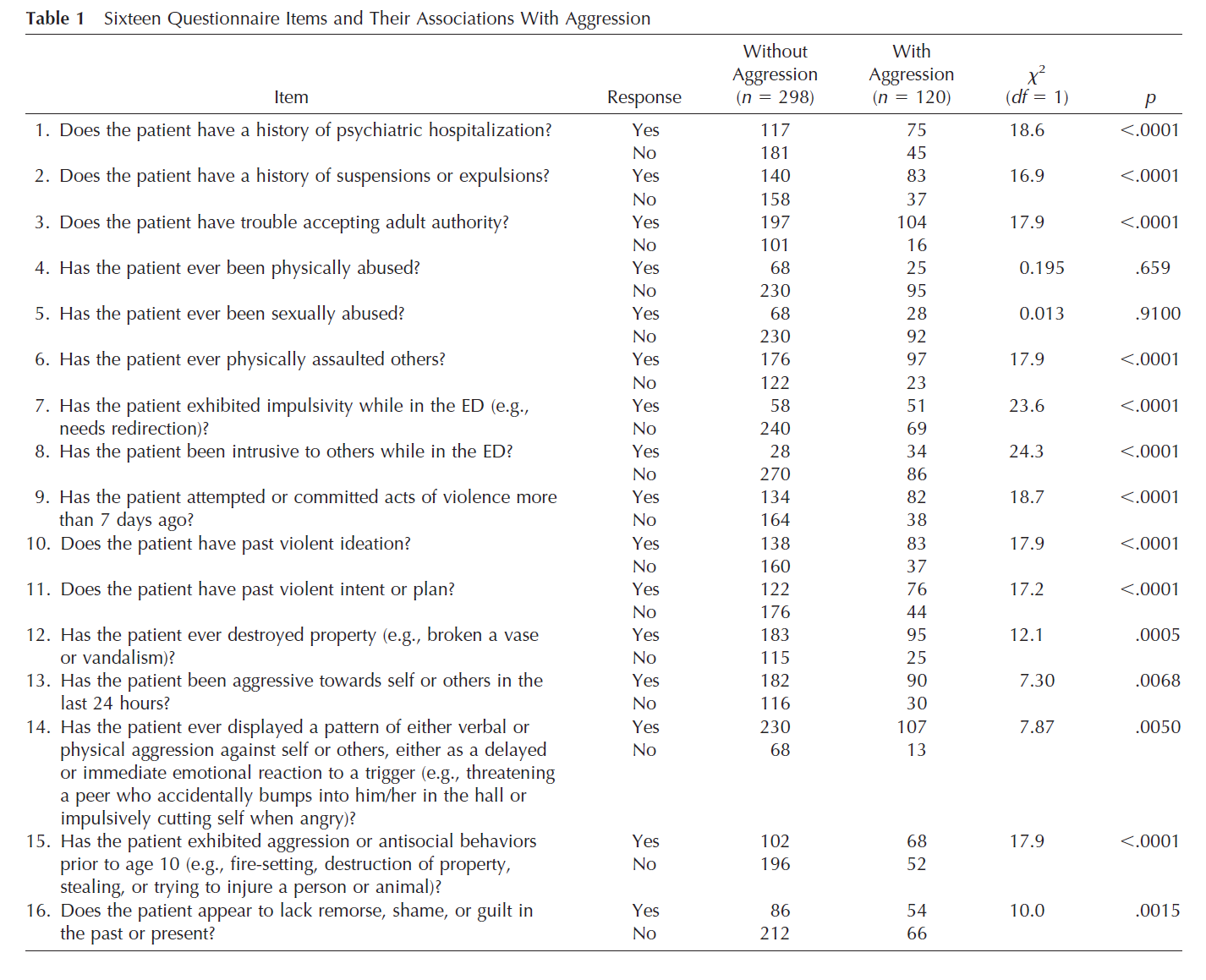 [Speaker Notes: Question 13 wasn’t included in mBRACHA, need reason.]
Brief Rating of Aggression by Children and Adolescents (BRACHA)
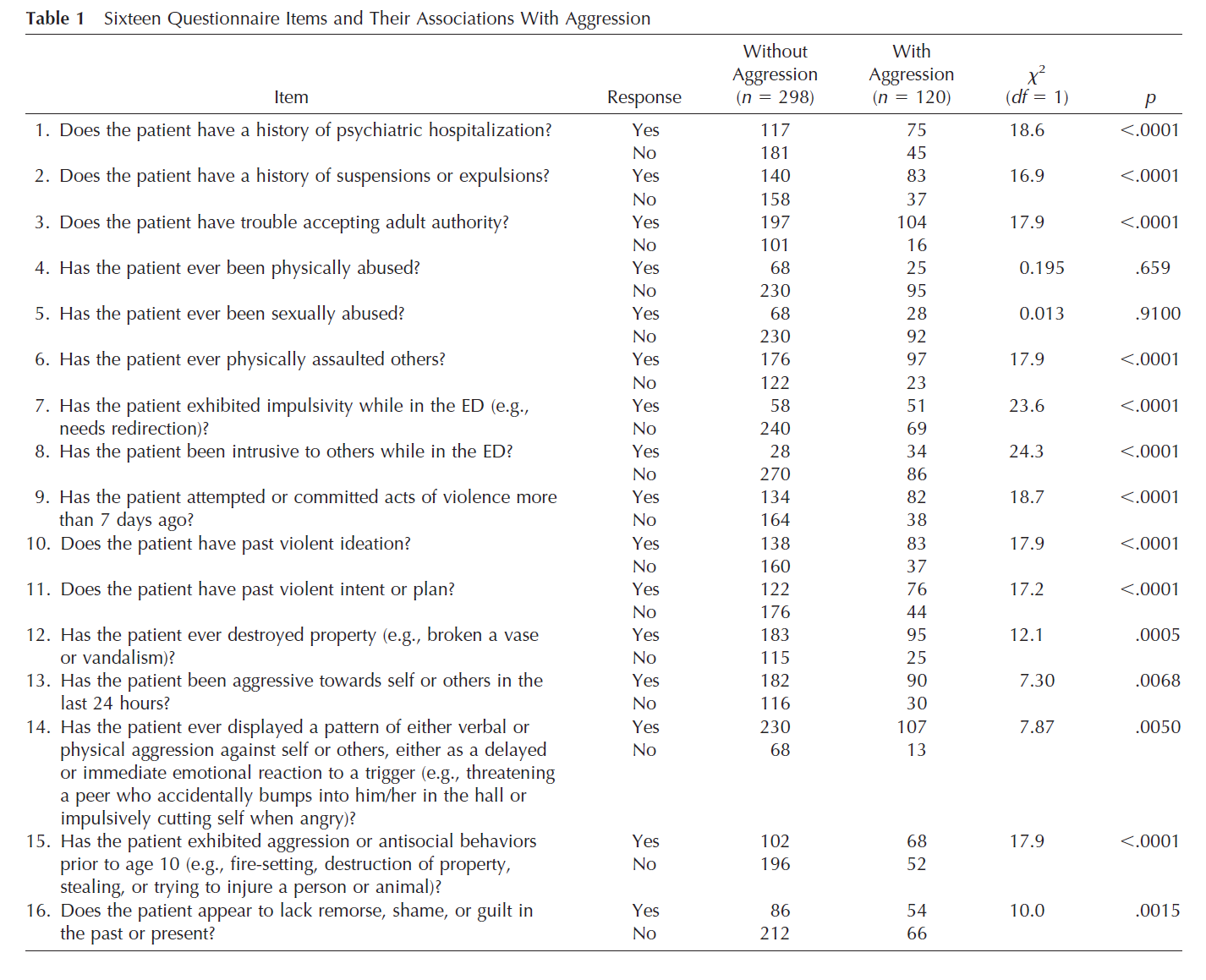 [Speaker Notes: Question 13 wasn’t included in mBRACHA, need reason.]
Brief Rating of Aggression by Children and Adolescents (BRACHA)
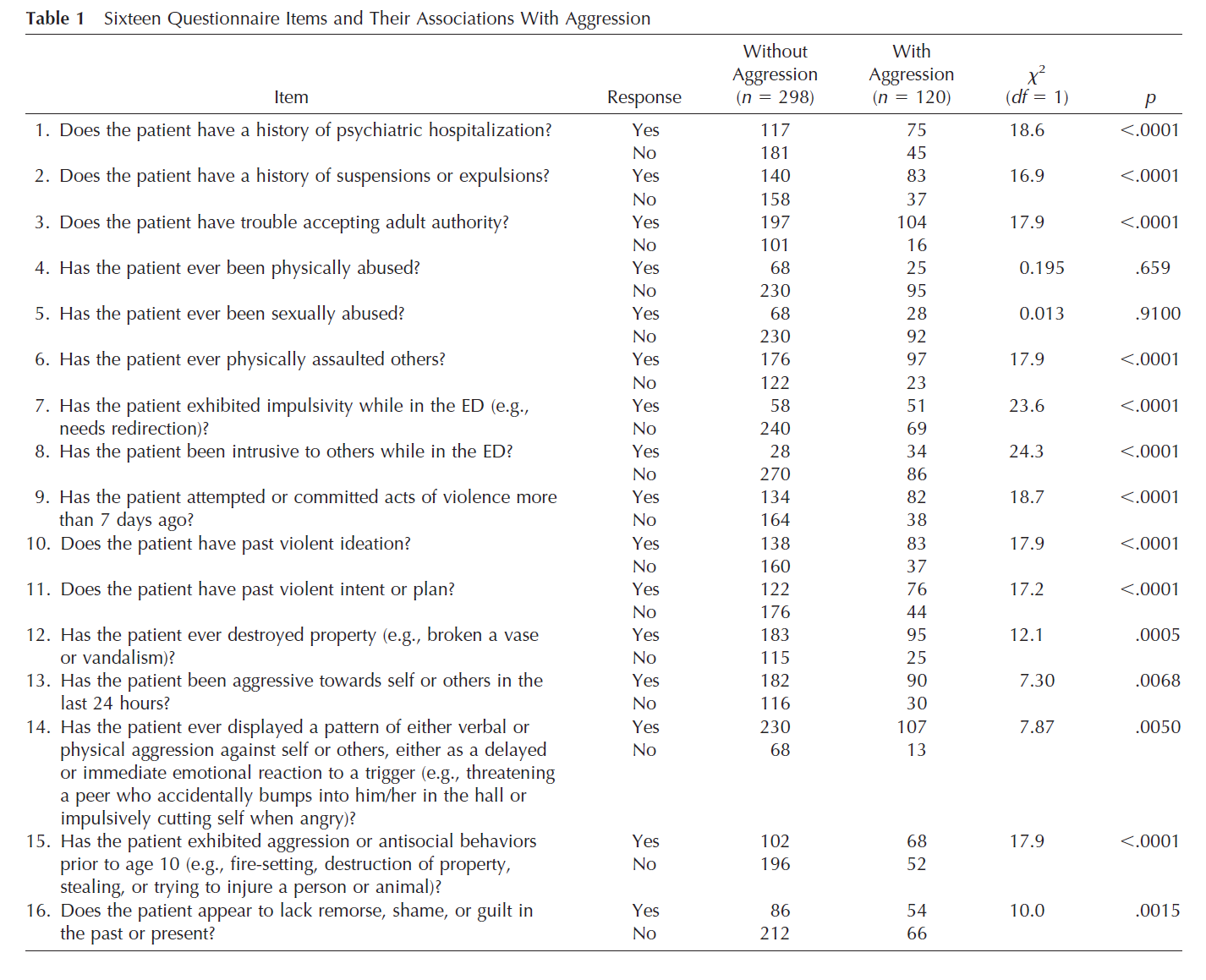 [Speaker Notes: Question 13 wasn’t included in mBRACHA, need reason.]
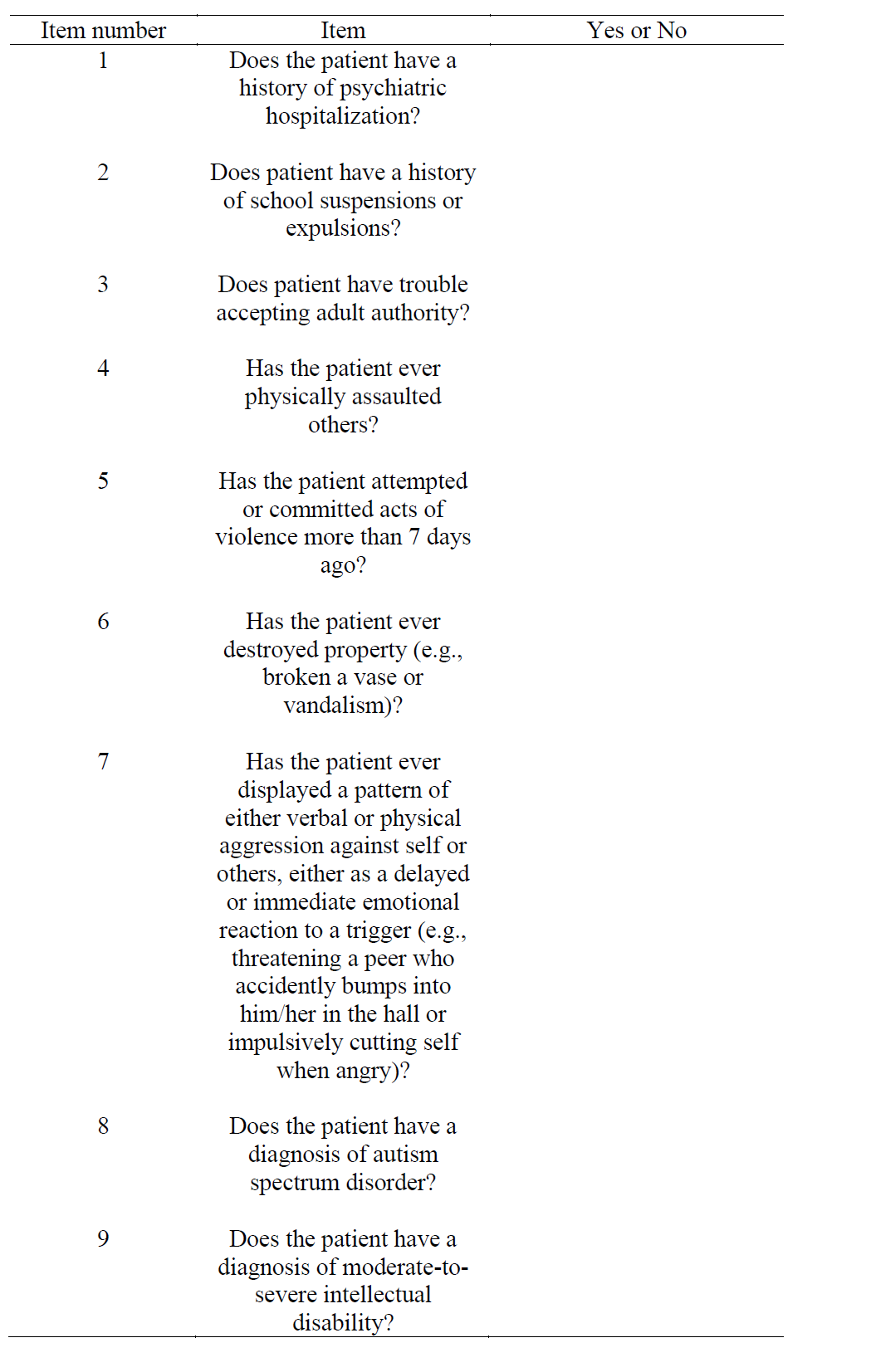 Modified Brief Rating of Aggression by Children and Adolescents (mBRACHA)
Addition of items asking about diagnoses shown to relate to aggressive behavior (Romani et al., 2020)
Items 8 and 9
Participants
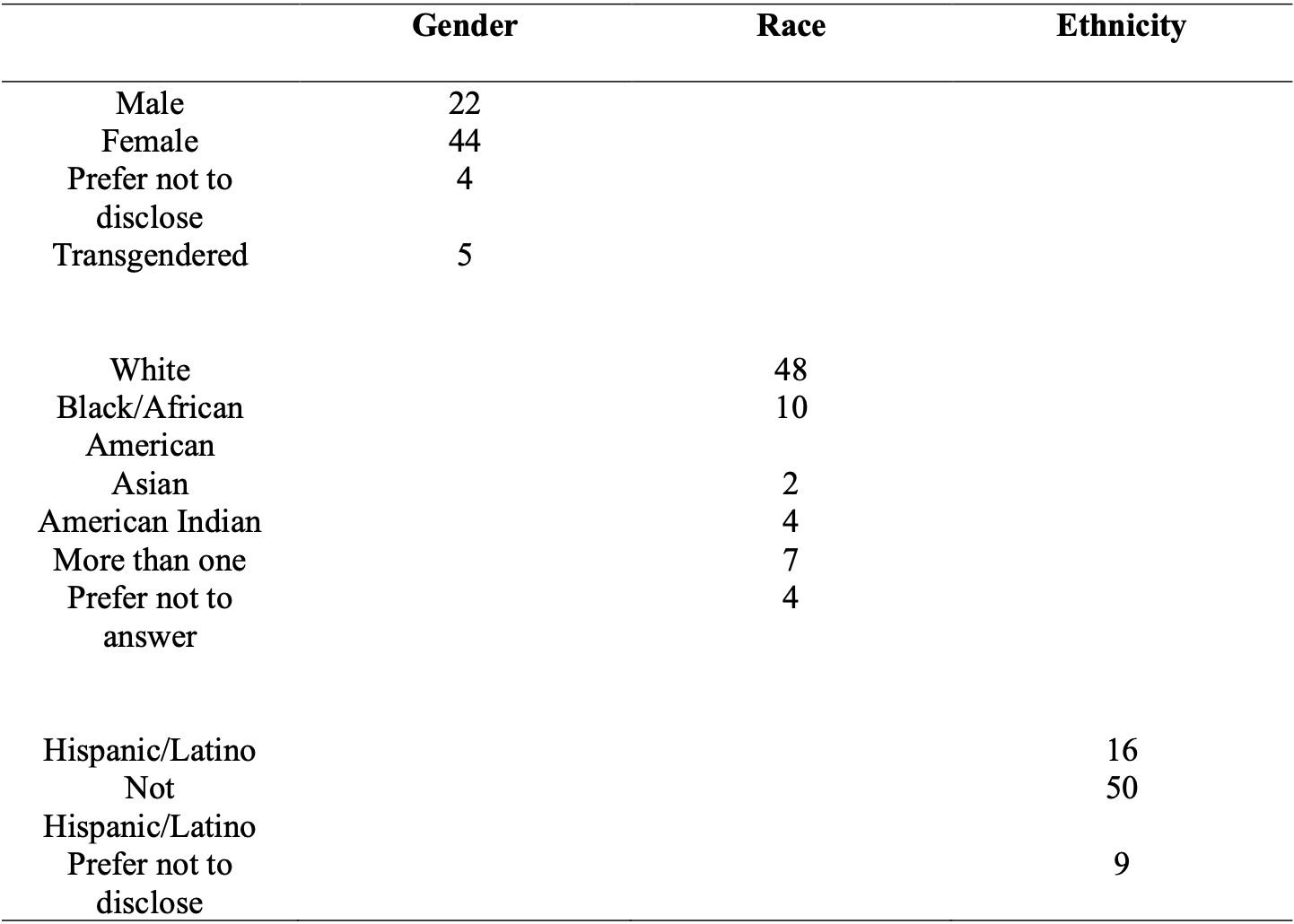 63 patients were admitted to the Intensive Psychiatric Unit (IPU) 
12 patients were admitted to the Neuropsychiatric Special Care (NSC) unit 
Average length of stay (IPU) = 8.3 days 
Average length of stay (NSC) = 12.3 days
Materials
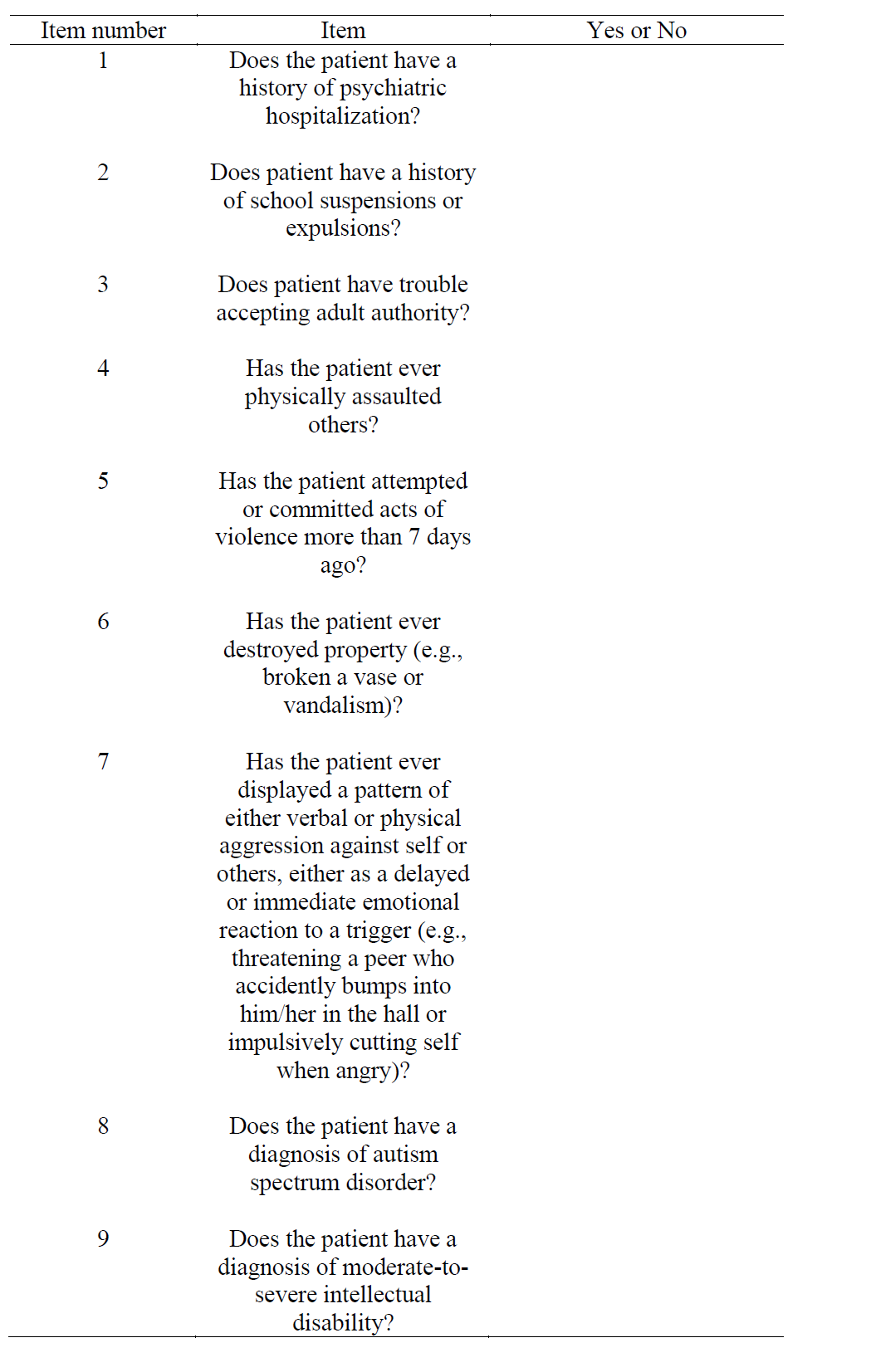 modified BRACHA (mBRACHA) 
 9 questions 
“Yes or ”No” responses
[Speaker Notes: Include mBRACHA from slide 5]
Procedure
Statistical Analyses
Results
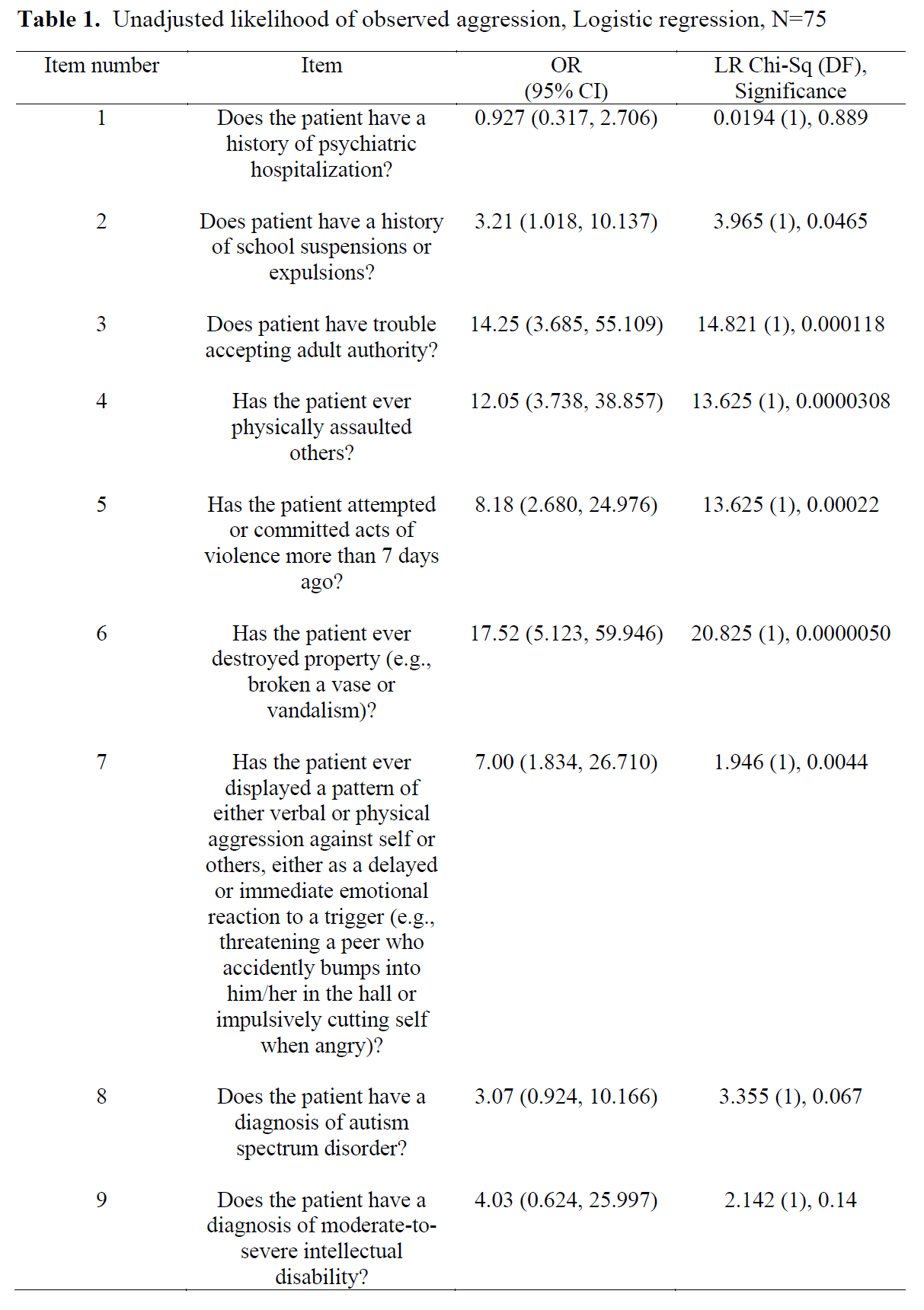 Items 2 – 7 were statistically significant predictors of patient aggression
Results
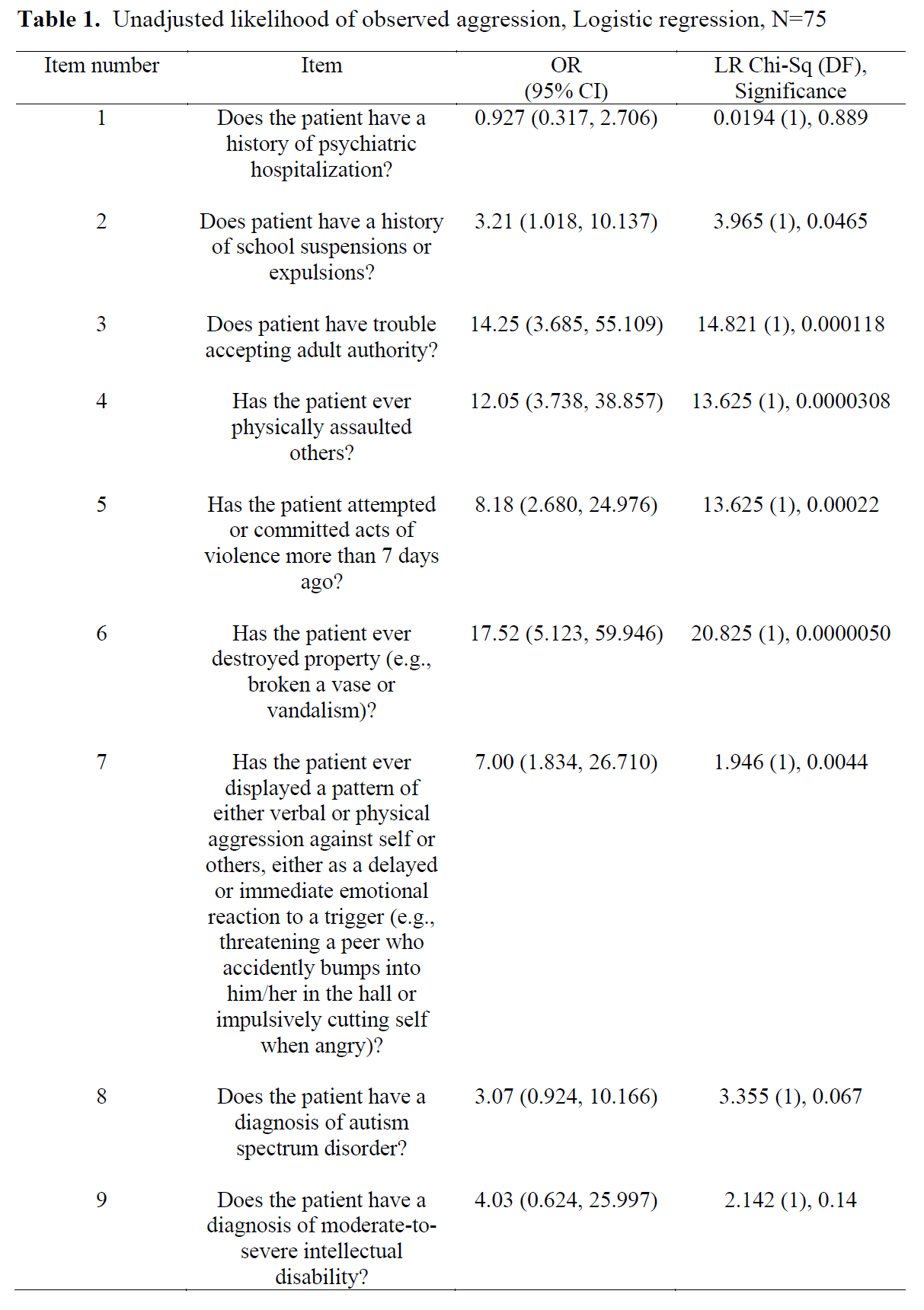 Items 3, 4, and 6 had odds ratio (OR) values greater than 10.0 
For example, patients who received a “Yes” for item 3 were 14.25 times more likely to be aggressive during their inpatient admissions compared to patients who received a “No” for this item
Discussion
Limitations and Future Directions
Limitation and Directions
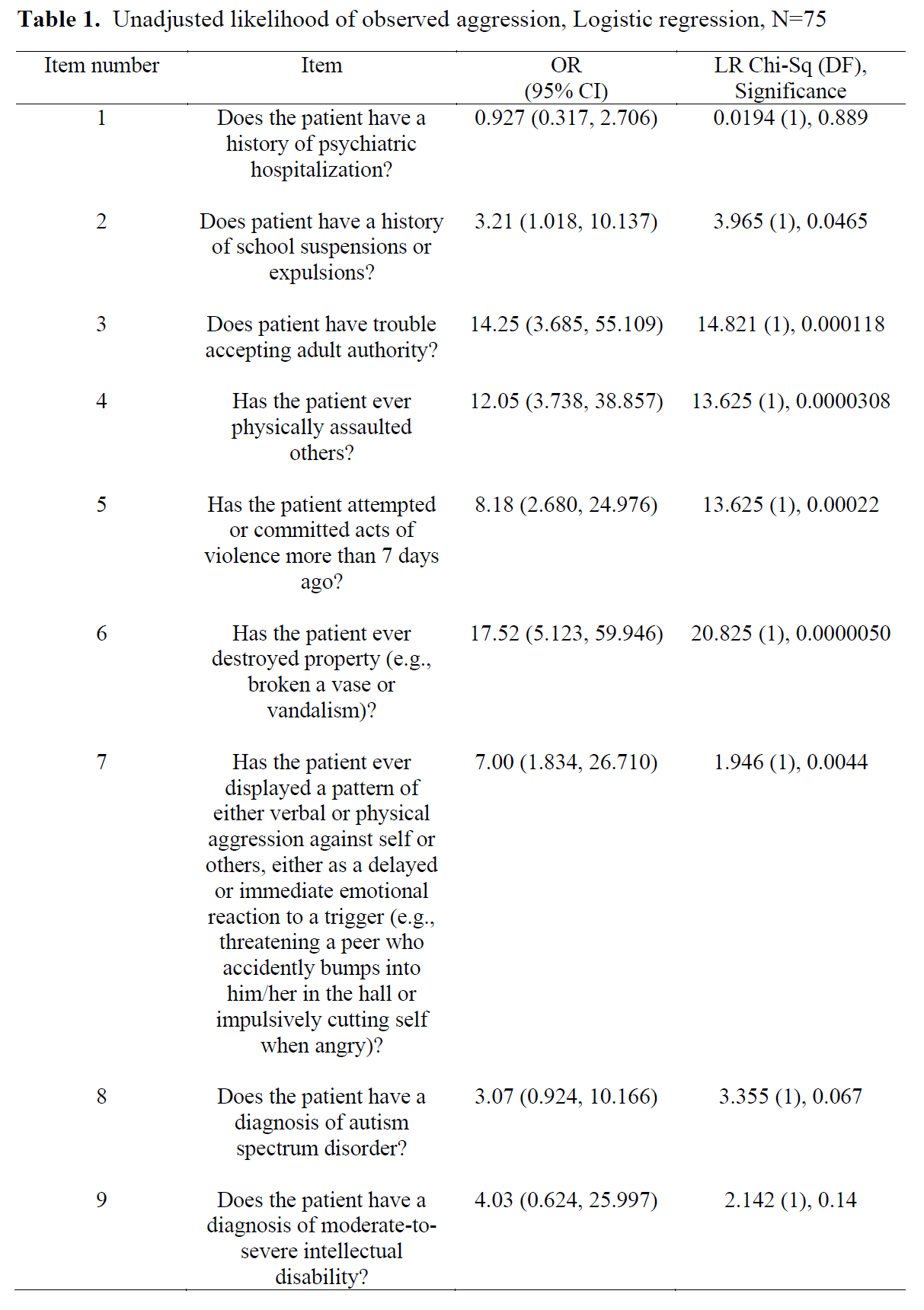 Endorsements of autism spectrum disorder (ASD) and intellectual disability (ID) are associated with future aggression (Romani et al., 2020) 
Diagnosis of ASD is approaching significance 
Diagnosis of ID was not related to aggression
Limitations and Future Directions
References
Barzman, D. H., Brackenbury, L., Sonnier, L., Schnell, B., Cassedy, A., Salisbury, S., Sorter, M., & Mossman, D. (2011). 	Brief Rating of Aggression by Children and Adolescents (BRACHA): Development of a Tool for Assessing 	Risk of Inpatients’ Aggressive Behavior. The Journal of American Academy of Psychiatry and the Law, 39(2), 	170-179.  
Hillbrand, M., Foster, H. G., & Spitz, R. T. (1996). Characteristics and Cost of Staff Injuries in a Forensic Hospital. 	Psychiatric Services, 47, 1123–1125.
Hill, A. K., Lind, M. A., Tucker, D., Nelly, P., & Daraiseh, N. (2015). Measurable Results: Reducing Staff Injuries on a 	Specialty Psychiatric Unit for Patients with Developmental Disabilities. Work (Reading, Mass.), 51(1), 99-111.
Romani, P. W., Ariefdjohan, M., Jensen Gaffey, L. L., Torres‐Dominguez, M., & Lister, J. (2020). Relations Between 	Patient and Staff Member Characteristics and Staff Member Injury on a Psychiatric Inpatient Unit for 	Children with Intellectual or Developmental Disabilities. Journal of Child and Adolescent Psychiatric 	Nursing, 33(3), 125-130. 
Spears, S., & McNeely, H. (2019). A Systematic Process for Selection of a Crisis Prevention/De-escalation Training 	Program in the Hospital Setting. Journal of the American Psychiatric Nurses Association, 25(4), 298-304.
Acknowledgement
Douglas Novins, M.D. – Chair of Pediatric Mental Health Institute (PMHI) 
Neill Epperson, M.D. – Chair of Department of Psychiatry 
Dominic F. Martinez, Ed.D. – Office of Inclusion and Outreach Director, CCTSI 

Patrick W. Romani, Ph.D., BCBA-D
Mathew C. Luehring, Ph.D., BCBA, NCSP
Crystal Natvig, MPH, B.S. 

Emmaly Perks, M.A., CCRP – PURPLE Director 
Yunliang (Lily) Luo, B.S. – PURPLE Program Coordinator
Thank you! 
	Eddy Panklang 
	Eddy.2.panklang@ucdenver.edu